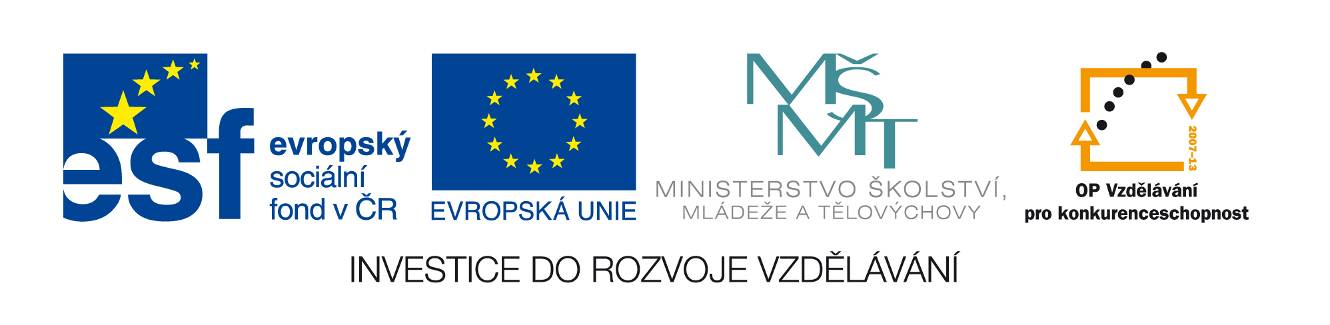 Present simplenegative
Write the negative
We travel by train. ____________________
They learn every day. ___________________
She watches TV. ___________________
Paul eats at the restaurant. _______________
I walk to school. ________________
My mother has a shower in the evening.
__________________________
I and my friend Lucy like History. ___________
Jane does her homework at five. _____________
Complete the sentences into the correct positive form
We don´t travel by train. We travel by bus.
They don´t learn every day._____________
She doesn´t watch TV. _________________
Paul doesn´t eat at the restaurant.____________
I don´t walk to school.___________________
My mother doesn´t have a shower in the evening._______________
I and my friend Lucy don´t like History._________
Jane doesn´t do her homework at five._________
Talk about the people
Put the sentences into the correct form(+ positive,-negative)
+/Tony/usually/have/breakfast/morning
-/we/normally/have/English lesson/Friday
+/I/often/ help/my mother/kitchen
-/I/often/drink/tea/evening
- /Jane/usually/do/her homework/weekend
+ /They/like/Art and Games/school
- /They/like/ Science and Physic
+ /Children/ride/a bicycle/spring
- /Mark/ go/ the theatre
+/Mark/go/sometimes/the cinema
Complete the sentences in the positive or negative form of present simple
+ I ______History. (like)
- We _____the musical instrument. (play)
- Ralph and his brother _____at half past six. (get up)
+ She _______her homework in the afternoon. (do)
- She _______her homework in the evening. (do)
- I _________ the bus to school. (take)
+ My friend _________ in the village. (live)
+ We ________ to school by car. (go)
- Mr. Jackson ________a violin lesson on Tuesday. (have)
+ Mrs. Green _______ a shower at night. (have)
[Speaker Notes: + positive       - negative]
Correct the sentences!
I like History.
We don´t play the musical instrument. 
Ralph and his brother don´t get up at…..
She does her homework in the afternoon.
She doesn´t do her homewoek in the evening.
I don´t take the bus to school.
My friend lives in the village.
We go to school by car.
Mr. Jackson doesn´t have a violin lesson on…
Mrs. Green has a shower at night.
Look at the pictures and put the verbs in the correct form!
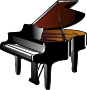 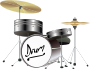 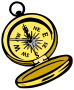 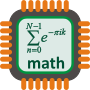 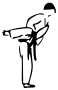 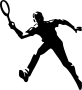 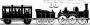 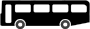 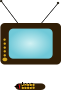 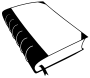 Tell about your day!
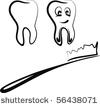 6 . 30                                 9) 20 : 00
7 : 00                                10) 20 : 30
7 : 15                                11) 21 : 15
7 : 30                                12) 22 : 40
7 : 50 – 14 : 00
15 : 00 – 17 : 30
18 : 10
18 : 45
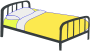 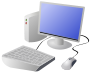 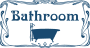 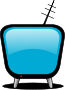 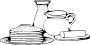 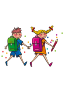 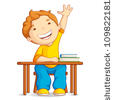 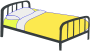 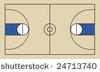 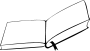 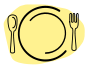